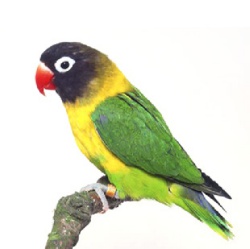 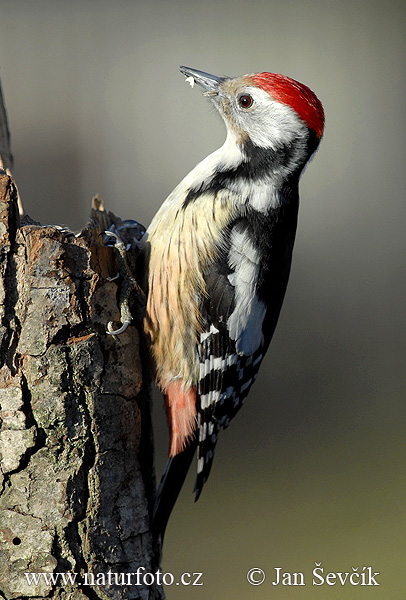 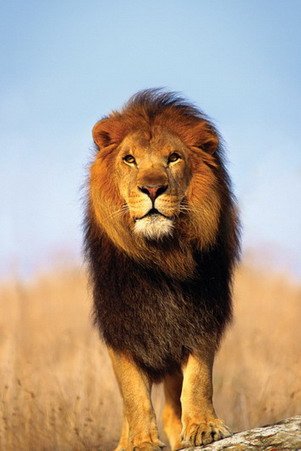 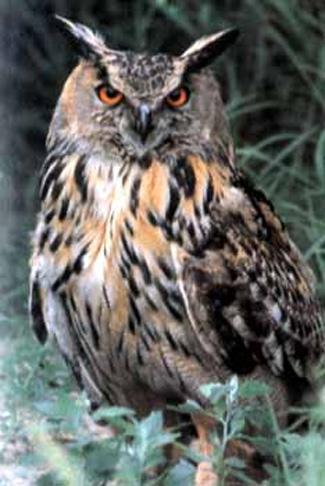 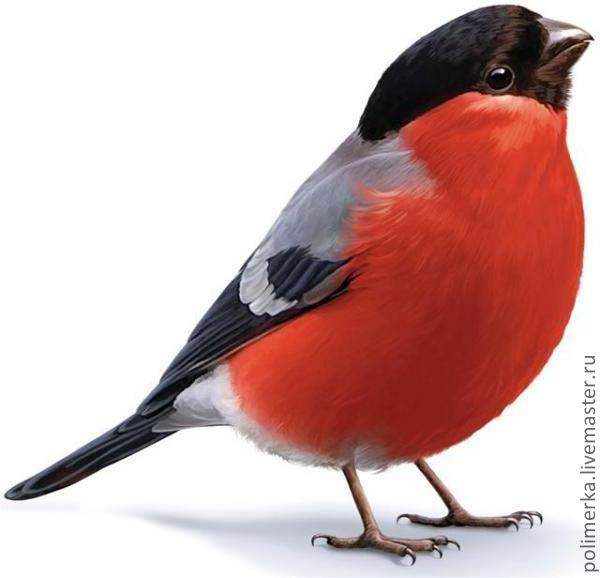 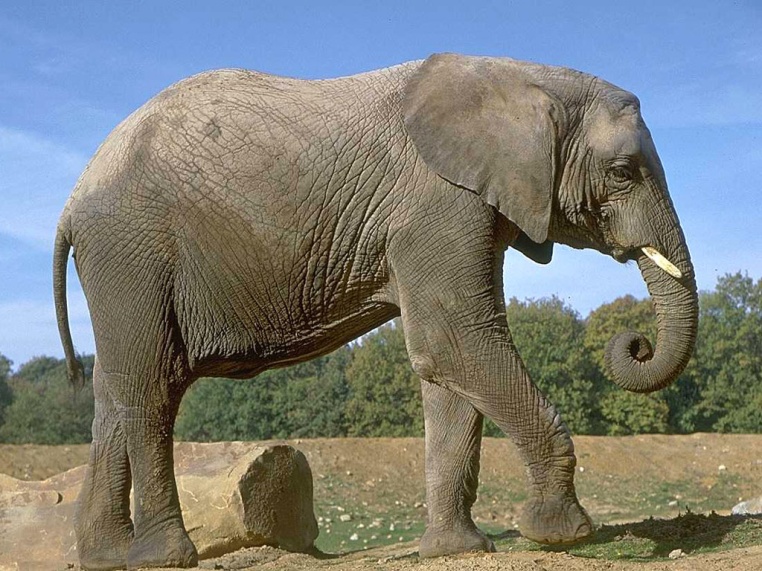 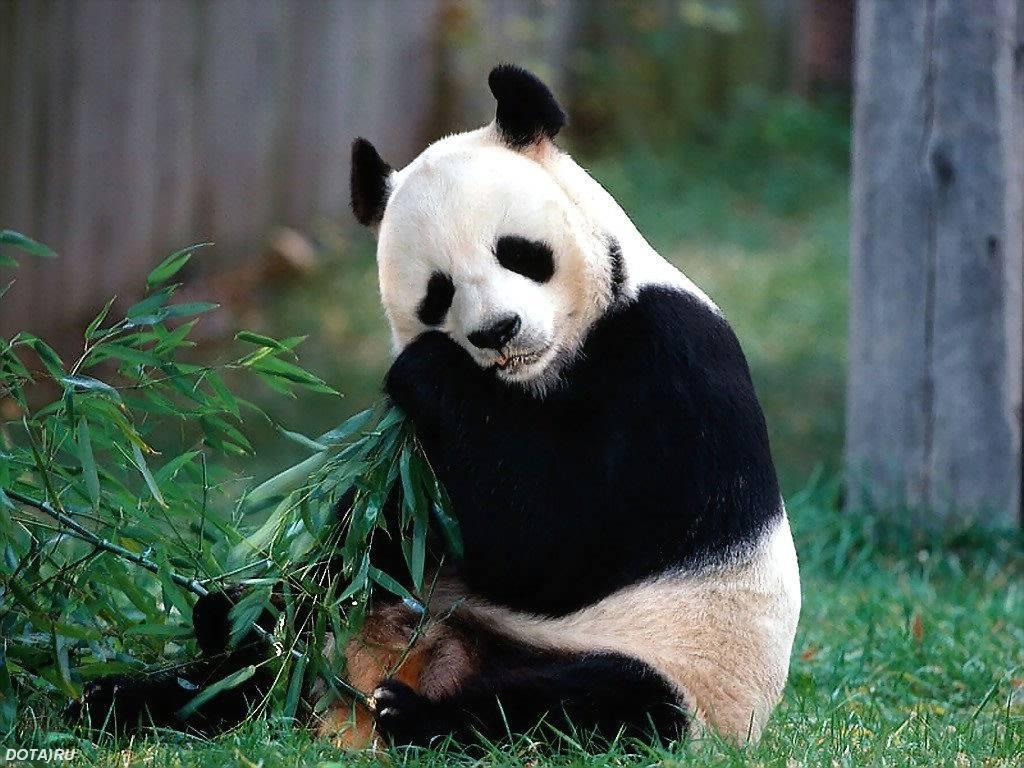 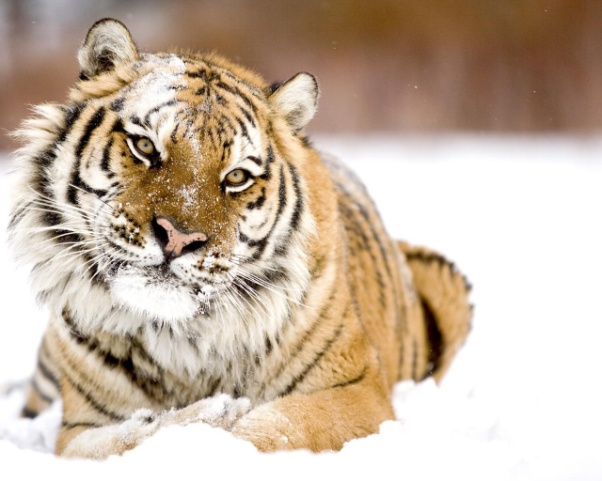 ПТИЦЫ

сова
попугай
дятел
снегирь
ЗВЕРИ

слон
панда
лев
тигр
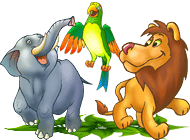 сова – 2 слога
Попугай – 3 слога
дятел – 2 слога
снегирь – 2 слога
слон – 1 слог
панда – 2 слога
лев – 1 слог
тигр – 1 слог
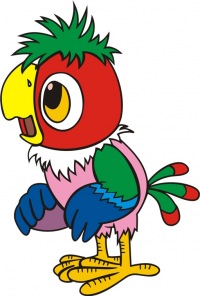 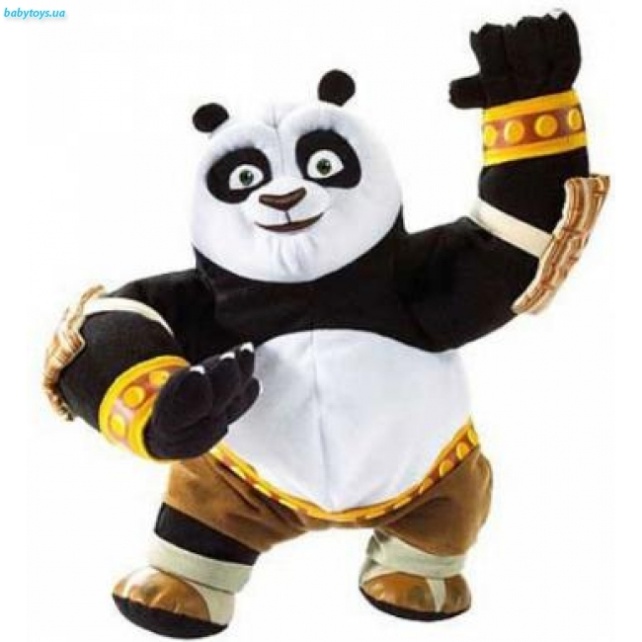 попугай –
[п]
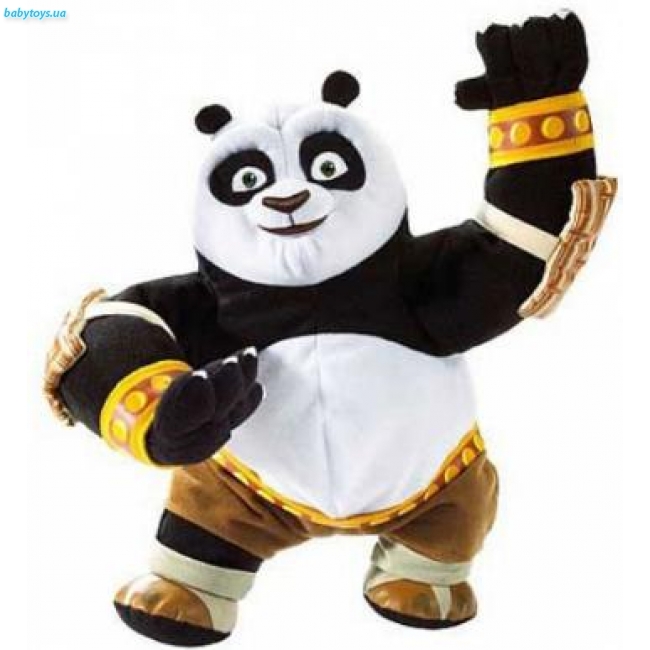 [п]
панда –
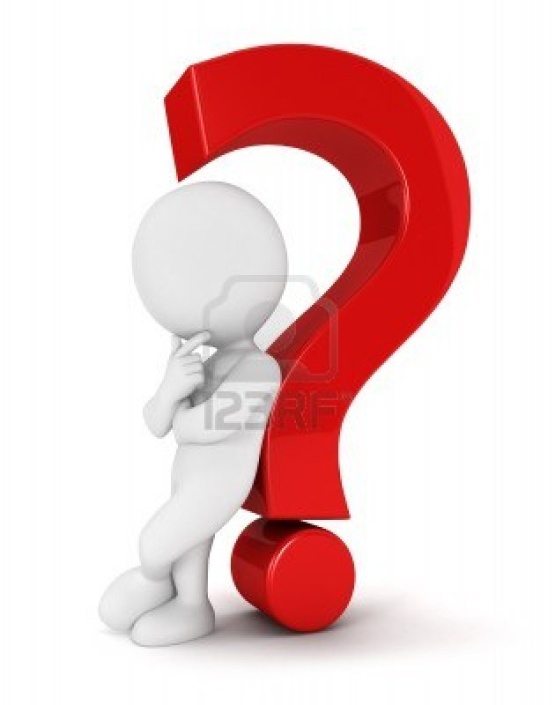 ЦЕЛИ:

Познакомиться… 
Учиться отличать…
Учиться читать…
ЦЕЛИ:

Познакомиться со звуками  [п], [пʼ]  и буквой, которая их обозначает
Учиться отличать отличать звуки  [п], [пʼ] от других звуков
Учиться читать слоги и слова с новой буквой
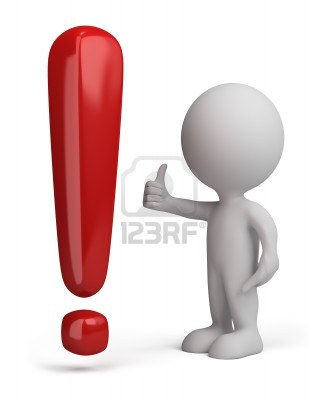 Перепел – полевая птица, родственная куропатке.
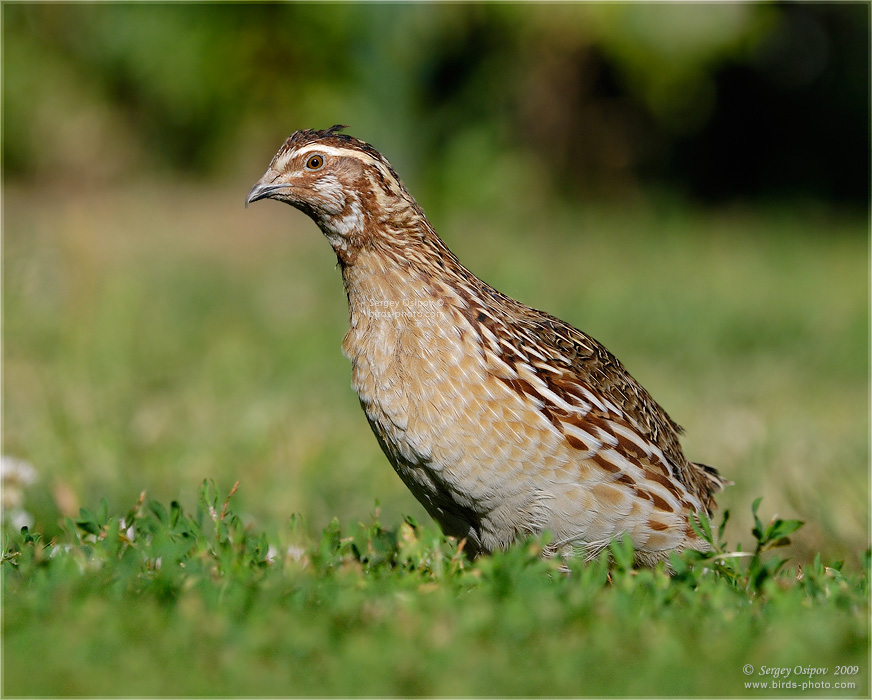 пе-тру-шка   [пʼ]
пе-нал             [пʼ]
пор-тфель     [п]
пин-гвин        [пʼ]
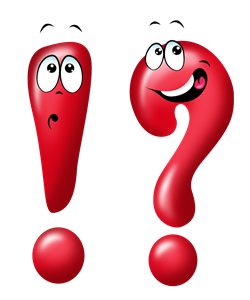 Петя Ошибкин
пу́ля - [п у́ л йʹ а]- 

О́льга - [о л́ ь г а]-   ́
•
•
•
•
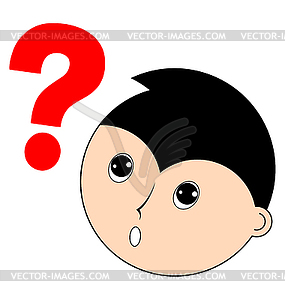 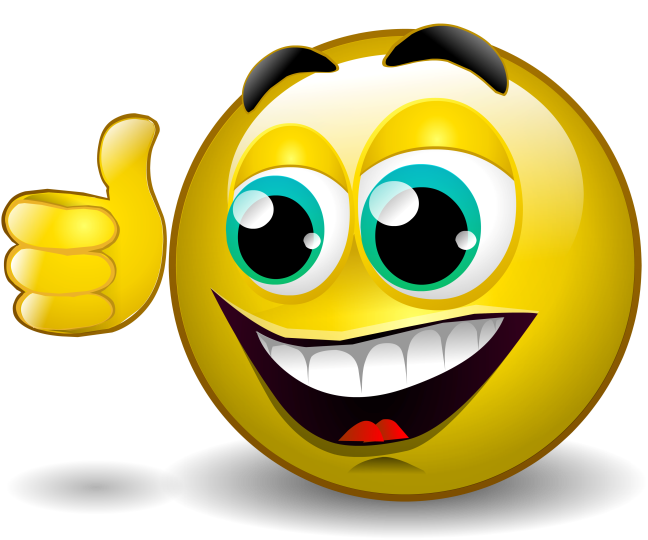 У меня все получилось.


Я испытывал затруднения.


Мне было очень сложно.
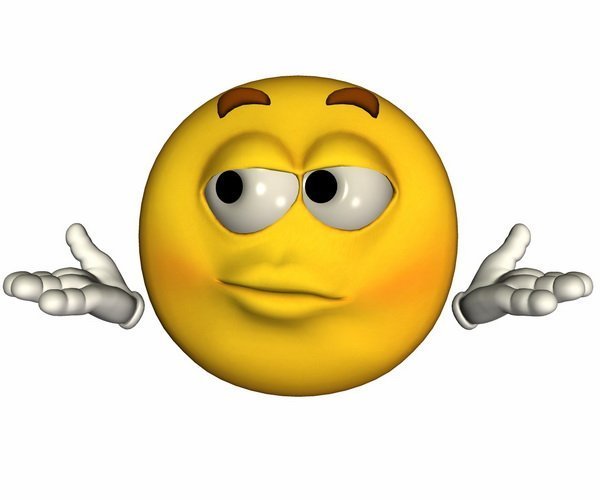 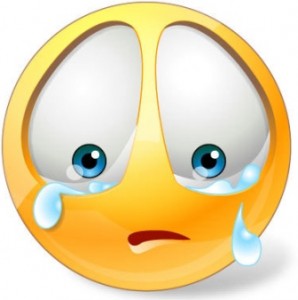